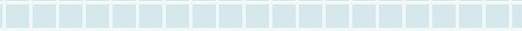 Решите графически систему уравнений:
I
II
Для проверки правильности решения нажмите на систему уравнений
Решите графически систему уравнений:
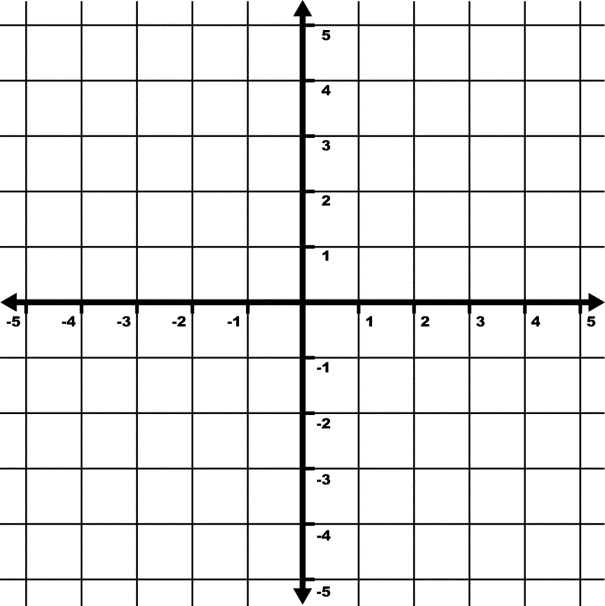 х + 2у =5
I
у –х = 1
[Speaker Notes: Для визуализации решения необходимо последовательно нажимать на систему уравнений – 7 раз]
Решите графически систему уравнений:
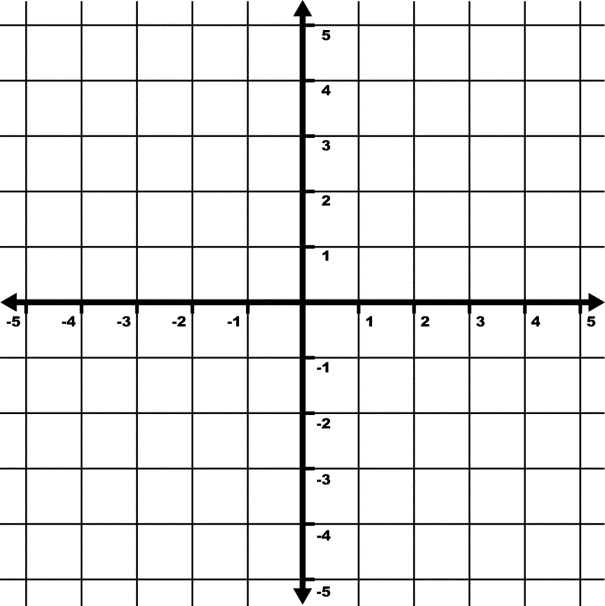 2х + у =4
II
2у –х = 3
[Speaker Notes: Для визуализации решения необходимо последовательно нажимать на систему уравнений – 7 раз]
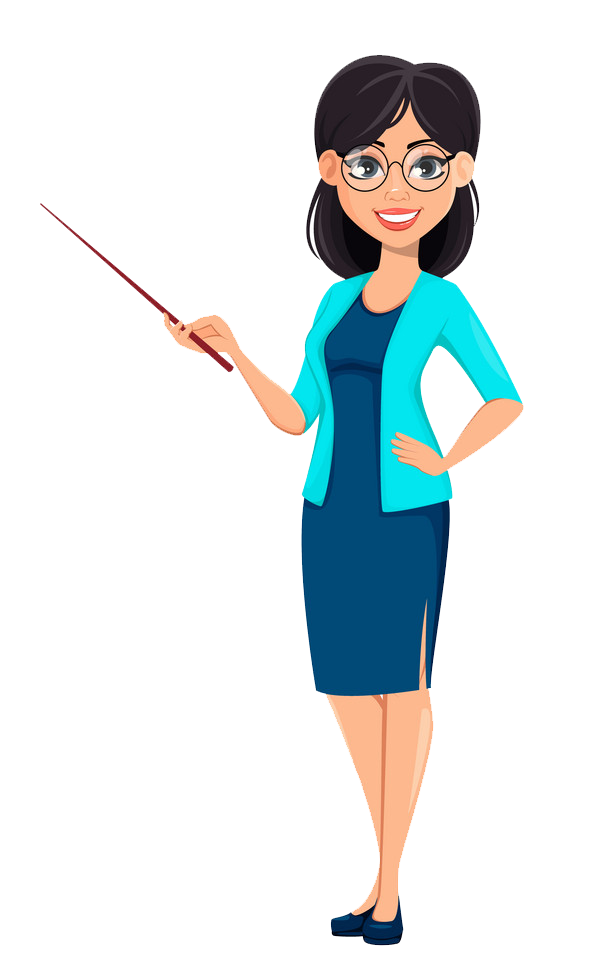 Системы уравнений с двумя переменными, которые имеют одни и те же решения 
или не имеют решений, называются равносильными
При решении системы уравнений с помощью преобразований её заменяют более простой равносильной системой
Одним из распространённых способов решения систем уравнений является 
способ подстановки.
[Speaker Notes: Нажимаем на кнопку «i» – один раз, все остальные действия на слайде настроены на автоматический показ]
Решим систему уравнений
[Speaker Notes: Работа по теме урока. Для демонстрации действий необходимо нажимать на систему уравнений на голубом фоне – 5 раз]
Проверим. Решим графически систему уравнений:
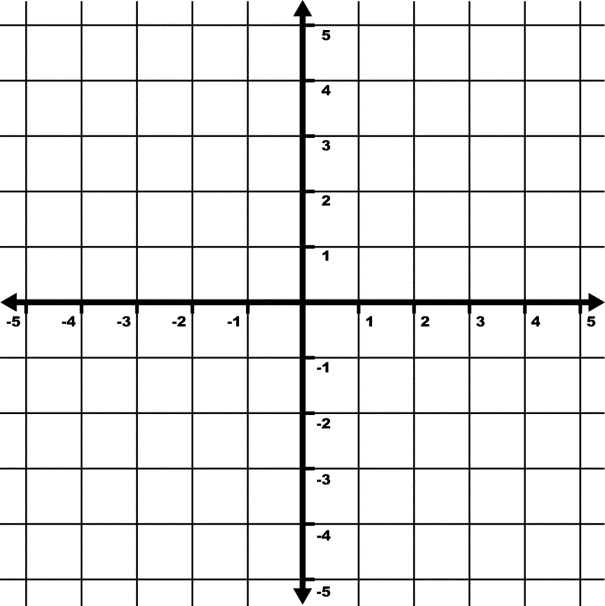 2х + у =4
3х – 2у = –1
[Speaker Notes: Для визуализации решения необходимо последовательно нажимать на систему уравнений – 7 раз]
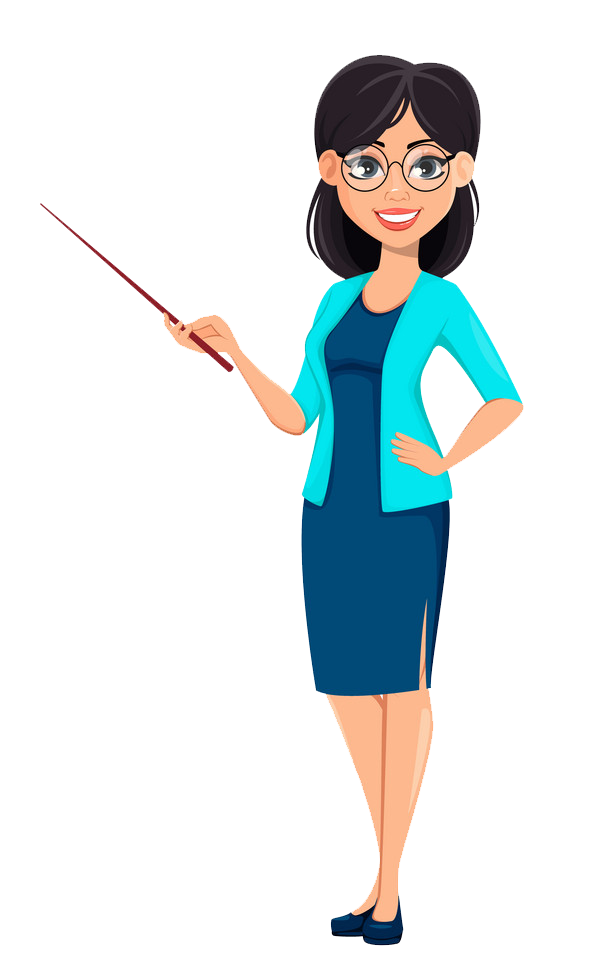 Алгоритм решения системы уравнений способом подстановки:
1) выражают из какого-нибудь уравнения системы одну переменную через другую; 2) подставляют в другое уравнение системы вместо этой переменной полученное выражение; 3) решают получившееся уравнение с одной переменной; 4) находят соответствующее значение второй переменной.
[Speaker Notes: Нажимаем на кнопку «i» – один раз, все остальные действия на слайде настроены на автоматический показ]
1
Решите методом подстановки систему ур-й
1)
[Speaker Notes: Для визуализации решения и правильного ответа  необходимо последовательно нажимать на систему уравнений на голубом фоне – 4 раза]
1
Решите методом подстановки систему ур-й
2)
[Speaker Notes: Для визуализации решения и правильного ответа  необходимо последовательно нажимать на систему уравнений на голубом фоне – 4 раза]
1
Решите методом подстановки систему ур-й
3)
[Speaker Notes: Для визуализации решения и правильного ответа  необходимо последовательно нажимать на систему уравнений на голубом фоне – 4 раза]
1
Решите методом подстановки систему ур-й
4)
[Speaker Notes: Для визуализации решения и правильного ответа  необходимо последовательно нажимать на систему уравнений на голубом фоне – 4 раза]
2
Решите систему уравнений
1)
[Speaker Notes: Для визуализации решения и правильного ответа  необходимо последовательно нажимать на систему уравнений на голубом фоне – 4 раза]
2
Решите систему уравнений
2)
[Speaker Notes: Для визуализации решения и правильного ответа  необходимо последовательно нажимать на систему уравнений на голубом фоне – 5 раз]
2
Решите систему уравнений
3)
[Speaker Notes: Для визуализации решения и правильного ответа  необходимо последовательно нажимать на систему уравнений на голубом фоне – 5 раз]
2
Решите систему уравнений
4)
[Speaker Notes: Для визуализации решения и правильного ответа  необходимо последовательно нажимать на систему уравнений на голубом фоне – 5 раз]
Фон презентации
Учительница с  указкой
Материалы к урокам
Скачано с www.znanio.ru